Association of Community and Continuing Education 2019 Annual Conference
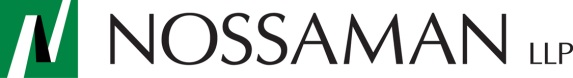 February 7, 2019
Presented by:  Ashley Walker & Valentina Purtell
Today’s Presentation
2018 Legislative Accomplishments 

Current Sacramento Political Climate 

Status of the Legislative Session

Hot Policy Issues Impacting ACCE

2019 Legislative Goals
2
2018 Legislative Accomplishments
Created ACCE’s first official Legislative Platform.
Advocated and supported the Title 5 change allowing colleges to claim apportionment for undocumented students.
Conducted a Sacramento advocacy day with key elected officials and staff.
Took positions and actively advocated on four bills. 
Worked on noncredit related amendments that were successfully included in the enacted version of AB 3101 (Carrillo).
Advocated for CDCP to be included in the new Student Centered Funding Formula (SCFF) budget proposal with the Chancellor’s office, CEO Workgroup, Legislature and Administration.
Successfully retained full funding for noncredit apportionment outside of the SCFF.
Signed on to a joint budget letter with CCAE and CAEAA.
3
2018 Legislative Accomplishments
Bills ACCE supported:
AB 1935 (Irwin):  Vetoed by the Governor.  This bill would have provided that supervised tutoring for basic skills, and for degree-applicable and transfer-level courses, as authorized pursuant to regulations adopted by the board of governors by July 31, 2019, is eligible for state apportionment funding. 
AB 2098 (McCarty):  Signed by the Governor. Requires the Chancellor of the California Community Colleges (chancellor) and the Superintendent of Public Instruction (SPI), with input from the Statewide Director of Immigration Integration and adult education providers, to identify common measures for meeting the needs of immigrant and refugee adults seeking integration, and to identify common measures for assessing the effectiveness of adult education consortia providing immigrant integration. 
AB 3101 (Carrillo):  Signed by the Governor. Requires, by July 31, 2019, the Chancellor’s office, to revise the CCC online application process so that only data that is required by the federal government, state law, or that is otherwise necessary, as determined by the chancellor, is collected during the process.  ACCE requested amendments that exempt a student seeking to enroll exclusively in CDCP or noncredit courses from being subject to residency classification requirements.  The bill specifies that nothing in the bill prohibits the Chancellor’s office from collecting voluntarily submitted residency data after enrollment.
SB 1009 (Wilk):  Died in the Appropriations Committee. This bill would have provided that supervised tutoring for courses and classes in all subject areas that are either basic skills, degree applicable, or transfer level, irrespective of whether a student being tutored has been referred to tutoring by a faculty member or has self-initiated the tutoring, is eligible for state apportionment funding.
4
Sacramento Political Climate
New Governor, New Perspectives
New Members – More Women, More Democrats
New / Shuffling Staff
Changing Committee Chairs and Members
Senate Education Committee Chair: Senator Connie Leyva 
Senate Budget Sub Committee on Education Finance Chair:  Senator Richard Roth 
California vs. Federal Administration Dynamic
California Community College Legislative Related Trends:
Facility Bond Measures
Student Health
Student Basic Needs
Proposition 98 Impact from Tax Credits
Cal Grant Reform
Dual Enrollment Clean Up
Status of Session
Upcoming Key Legislative Calendar Dates
February 22:  Last day for bills to be introduced
April 26 – Policy Committee Deadline
May 17 – Fiscal Committee Deadline
May 31 – House of Origin Floor Deadline
Mid-May: Release May Revision of State Budget

Committees That Matter
Senate Education Committee
Senate Budget Subcommittee #1 on Education
Assembly Education Committee
Assembly Higher Education Committee
Assembly Budget Subcommittee #2 on Education Finance
6
Hot Policy Topics:Census Based FundingSpecial AdmitStudent Centered Funding Formula
Computing FTES
FTES is computed under one of the four available attendance accounting procedures (T5 §58003.1).

Weekly Census (T5 §§ 58003.1(b); 58004)
Daily Census (T5 §§ 58003.1(c); 58004)
Actual Hours of Attendance (Positive Attendance) (T5 §§ 58003.1(d), (e), (g); 58006)
Alternative Attendance Accounting Procedure (T5 §§ 58003.1(f); 58009)
Credit Independent Study, Work Experience Education, and Certain Distance Education Courses
Noncredit Independent Study / Noncredit Distance Education Courses
Weekly Census
The units of full-time equivalent student of credit courses scheduled conterminously with the term, exclusive of independent study and cooperative work-experience education courses, shall be computed by multiplying the student contact hours of active enrollment as of Monday of the weeks nearest to one-fifth of the length of the term, unless other weeks are specified by the Chancellor to incorporate past practice, by the term length multiplier, and divided by 525.
Daily Census
(c) For credit courses scheduled to meet for five or more days and scheduled regularly with respect to the number of hours during each scheduled day, but not scheduled conterminously with the college's primary term established pursuant to subdivision (b), or scheduled during the summer or other intersession, the units of full-time equivalent student… shall be computed by multiplying the daily student contact hours of active enrollment as of the census days nearest to one fifth of the length of the course by the number of days the course is scheduled to meet, and dividing by 525.
Alternative Attendance Accounting for Distance Education
(1) For credit courses… the full-time equivalent student… shall be computed by multiplying the units of credit for which students are enrolled as of the census day prescribed in subdivision (b) or (c), as appropriate, for the primary term or intersession and duration for which the course is scheduled, by the term length multiplier as provided for in subdivision (b), and dividing by 525.
(2) For noncredit courses… full-time equivalent student.. shall be computed by:
(A) multiplying the average of the number of students actively enrolled in the section as of each census date (those dates nearest to one-fifth and three-fifths of the length of the course section) by
(C) the primary term length multiplier of 17.5, and
(D) dividing by 525.
Special Admit Privileges for Noncredit Students
Request to partner with CCAE, Edge and CCLC on establishing a pipeline of adult ed/noncredit students transitioning to credit programs
Limited eligibility to adult high school diploma students and those enrolled in high school equivalency courses
Addition of Special Admit section to EDC Adult School statute.
Proposed Statutory Language
CHAPTER 10. Adult Schools [52500-52619]

ARTICLE 7. Advanced Education [52618-52619]
 
52618. (a) The governing board of a school district may determine which High School Equivalency and High School Diploma adult school and community college noncredit pupils would benefit from advanced scholastic or vocational work. The intent of this section is to help ensure a smoother transition from secondary education to college for pupils by providing them with greater exposure to the collegiate atmosphere. The governing board of a school district may authorize those pupils, upon recommendation of the administrator of the pupil’s adult school or community college noncredit program of attendance, to attend a community college during any session or term as special part-time and to undertake one or more courses of instruction offered at the community college level.
Student Centered Funding Formula
Noncredit is currently funded at a level rate outside of the Student Centered Funding Formula.  

There are concerns about noncredit being outside of the funding formula.

For now, retaining funding was a huge success.

ACCE would like to continue to advocate for CDCP to be included in the Student Centered Funding Formula.

Regarding any discussions on the FON and 50% law, ACCE would like noncredit instructors to count in the FON.
2019 Legislative Platform
Establish ACCE as the noncredit and community service voice in Sacramento.
Educate policy makers about ACCE as a statewide community college association, as well as what noncredit and community service programs are, and whom they serve.
Promote best practices in noncredit and community service. 
Build relationships with key policy makers and staff.
Actively participate in important legislative hearings and meetings to represent noncredit and community education perspectives.
Develop legislative advocacy pieces to inform policy makers.
15
2019 Legislative Platform
Advocate for necessary policy changes that benefit noncredit and community service students and programs.
Establish attainable legislative goals for within each field.
Take positions on priority legislation that impacts noncredit and/or community services.
Advocate positions with key policy makers and staff.
Provide data and information as needed to support positions on legislation.
When necessary, advocate for amendments to ensure legislation benefits noncredit and/or community service students and programs.
Strengthen regional partnerships to collaborate on advocacy efforts.
16
2019 Legislative Platform
Support noncredit programs with adequate resources.
Ensure noncredit has fair access to the new Student Equity and Achievement Program. 
Advocate for the inclusion of Career Development and College Preparation (CDCP) courses into the new Student Centered Funding Formula in future years.
Advocate for the option to have CDCP Managed Enrollment classes be funded by census date, as credit does.
17
QUESTIONS?Thank you!
Ashley Walker, Policy Advisor, Nossaman LLP
Awalker@nossaman.com
916-930-7780 (Direct Office)
18